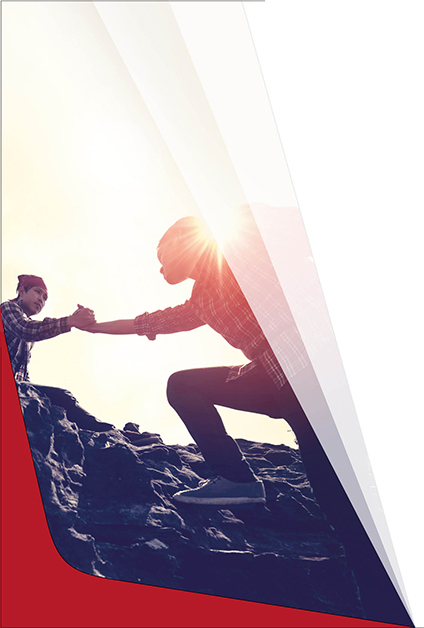 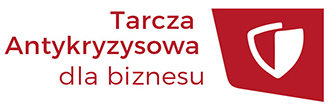 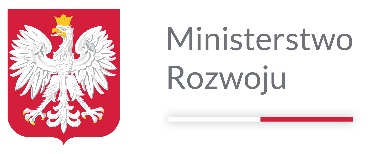 Działanie 3.4 POIR i 1.5 POPW
Dotacje na kapitał obrotowy
Arkadiusz Dewódzki
Polska Agencja Rozwoju Przedsiębiorczości
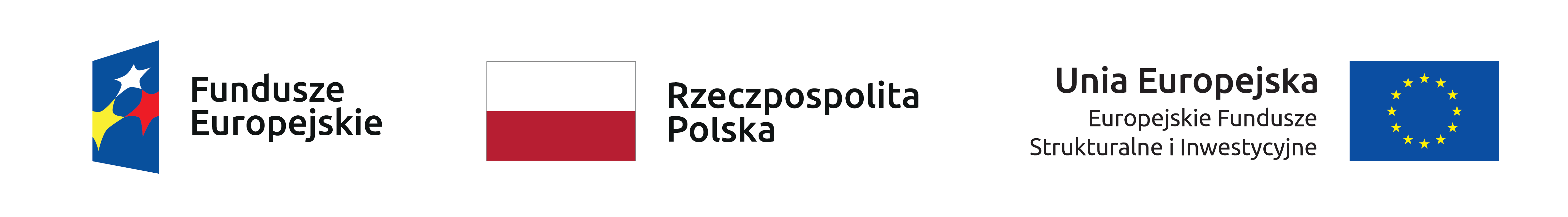 Co zostanie zaprezentowane?
Warunki otrzymania wsparcia
Sposób ubiegania sięo dofinansowanie
Sposób wypłatyi przeznaczenie środków
Warunki otrzymania wsparcia
CEL KONKURSU
Pomoc średnim przedsiębiorcom, którzy w związku z zakłóceniamiw funkcjonowaniu gospodarki na skutek wystąpienia pandemiiCOVID-19:

znaleźli się w trudnej sytuacji ekonomicznej w rozumieniuart. 2 pkt 18 rozporządzenia nr 651/2014,

lub
znaleźli się w sytuacji nagłego niedoboru tzn. odnotowali spadek obrotów o co najmniej 30% w dowolnym miesiącu po 1 lutego 2020 r. w porównaniu do poprzedniego miesiąca lub analogicznego miesiąca ubiegłego roku.
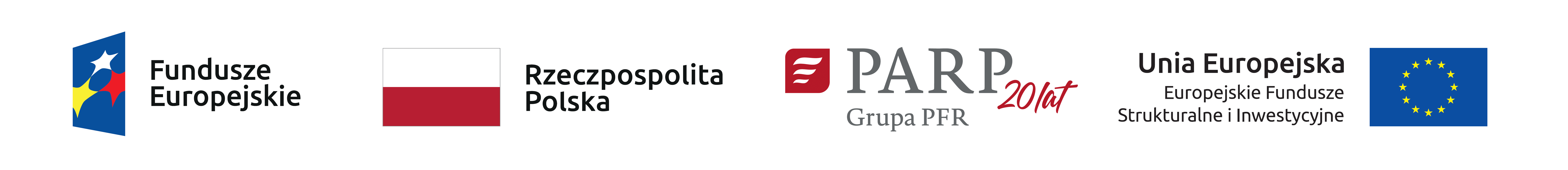 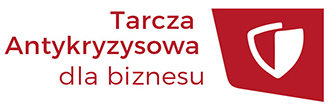 Warunki otrzymania wsparcia
Jak ustalić, że jesteś średnim przedsiębiorcą?
Średnie przedsiębiorstwo, które ma siedzibę lub oddział na terenie Polski, które:
zatrudnia mniej niż 250 pracowników,
oraz
roczny obrót przedsiębiorstwa nie przekracza 50 mln euro lub roczna suma bilansowa nie przekracza 43 mln euro.

UWAGA! Przy obliczeniu tych wartości uwzględniamy powiązania łączące przedsiębiorcę z innymi podmiotami.

https://kwalifikator.een.org.pl/

https://www.parp.gov.pl/definicja-msp
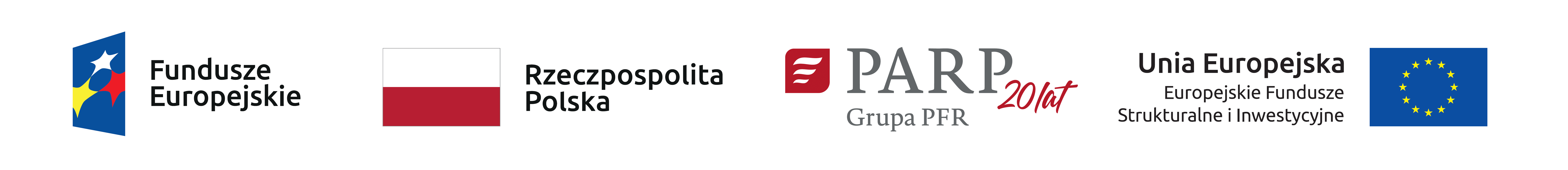 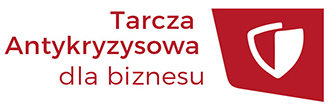 Warunki otrzymania wsparcia
Jak ustalić, czy jesteś w trudnej sytuacji?
Dokonaj analizy danych finansowych wg stanu na koniec 2019 r.:

sumuj kapitał podstawowy, własny, zapasowy, kapitałz aktualizacji wyceny, pozostałe kapitały rezerwowei odnieś do sumy strat z lat ubiegłych i z roku 2019 r.;
jeśli firma istnieje od ponad trzech lat, jej skumulowane straty (jeśli występują) przekraczają połowę kwoty kapitałów – jesteś w trudnej sytuacji.


Jesteś w trudnej sytuacji również, gdy:
podlegasz postępowaniu w związku z niewypłacalnością, likwidacyjnemu, upadłościowemu lub rozwiązaniu / wykreśleniu z rejestru;
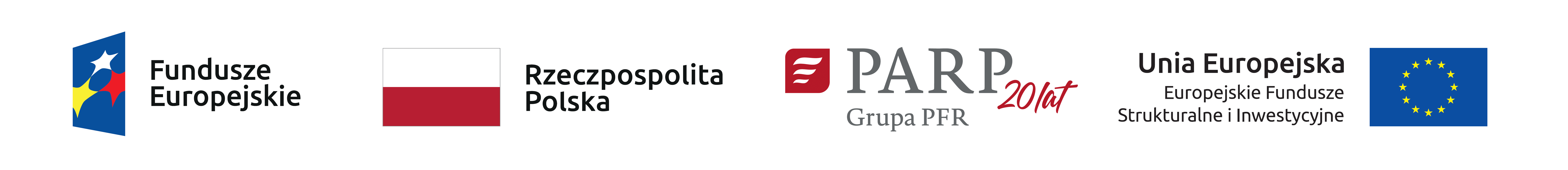 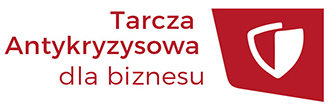 Warunki otrzymania wsparcia
Jak ustalić, czy jesteś w trudnej sytuacji? – ciąg dalszy
Jesteś w trudnej sytuacji również, gdy (c.d.):

otrzymałeś pomoc na ratowanie i na koniec 2019 r. nie spłaciłeś pożyczki lub nie zakończyłeś umowy o gwarancję lub otrzymałeś pomoc na restrukturyzację i na koniec 2019 r. restrukturyzacja nie została zakończona;
wartość zobowiązań pieniężnych firmy przekracza wartość jej majątku przez okres dłuższy niż 24 miesiące.


Szczegółowe zasady określające kryteria przedsiębiorstwa w trudnej sytuacji znajdziesz w art. 2 pkt 18 rozporządzenia KE nr 651/2014 z dnia 17 czerwca 2014 r. uznającego niektóre rodzaje pomocy za zgodne z rynkiem wewnętrznym w zastosowaniu art. 107 i 108 Traktatu.
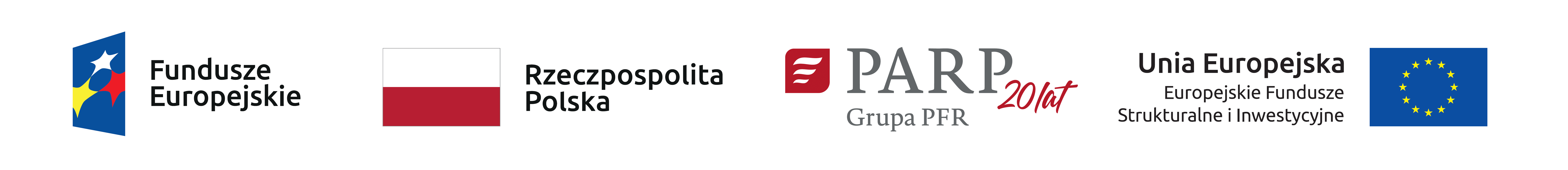 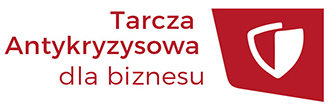 Warunki otrzymania wsparcia
Trudna sytuacja – jakie to ma znaczenie?
Jeśli jesteś obecnie w trudnej sytuacji w związku z COVID-19, ale nie byłeś w trudnej sytuacji na 31.12.2019 r. – MOŻESZ UZYSKAĆ WSPARCIE w ramach dotacji na kapitał obrotowy.

Jeśli nie jesteś obecnie w trudnej sytuacji, ale byłeś w trudnej sytuacji na 31.12.2019 r.– NIE MOŻESZ UZYSKAĆ WSPARCIA w ramach dotacji na kapitał obrotowy.
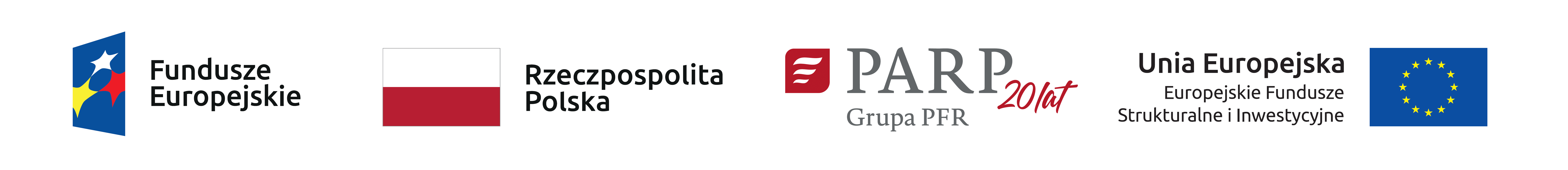 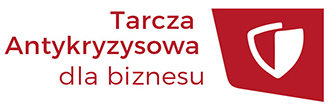 Warunki otrzymania wsparcia
Jak ustalić spadek obrotów?
Spadek obrotów może być wykazany dopiero od kolejnego miesiąca po 1 lutego 2020 r., tj. najwcześniej od marca 2020 r.;
Przez spadek obrotów gospodarczych (spadek przychodów ze sprzedaży) należy rozumieć spadek sprzedaży towarów lub usług w ujęciu wartościowym;
Spadek obliczamy jako:
stosunek obrotów z dowolnego miesiąca kalendarzowego, przypadającego po 1 lutego 2020 r. w porównaniu do obrotów z poprzedniego miesiąca kalendarzowego; (ALBO)
stosunek obrotów z dowolnego miesiąca kalendarzowego po1 lutego 2020 r. w porównaniu do obrotów z analogicznego miesiąca kalendarzowego roku poprzedniego.
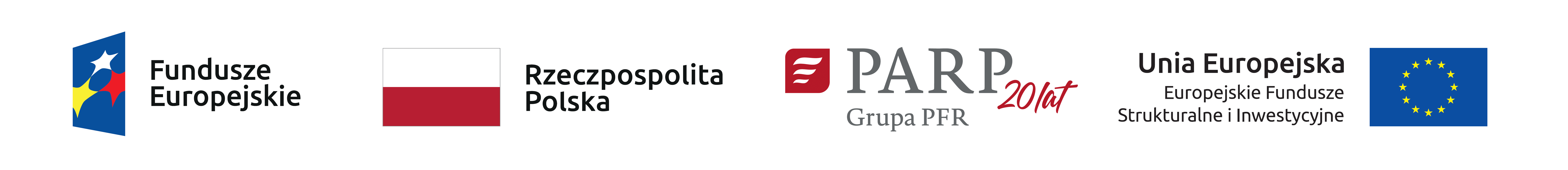 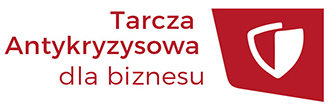 Warunki otrzymania wsparcia
Jak ustalić spadek obrotów? – przykłady
Miesiąc do miesiąca:
miesiąc spadku obrotów: kwiecień 2020,
obroty w miesiącu poprzedzającym spadek obrotów 7 543 000,76 zł (marzec 2020),
obroty w miesiącu spadku obrotów: 534 876,56 zł (kwiecień 2020),
spadek obrotów (%): (7 543 000,76 zł - 534 876,56 zł)/ 7 543 000,76 zł *100 = 92,91%.

Rok do roku:
miesiąc spadku obrotów: kwiecień 2020,
obroty w miesiącu 2019 roku: 7 543 000,76 zł (kwiecień 2019),
obroty w wybranym miesiącu 2020 roku: 534 876,56 zł (kwiecień 2020),
spadek obrotów (%): (7 543 000,76 zł - 534 876,56 zł) / 7 543 000,76 zł *100 = 92,91%.
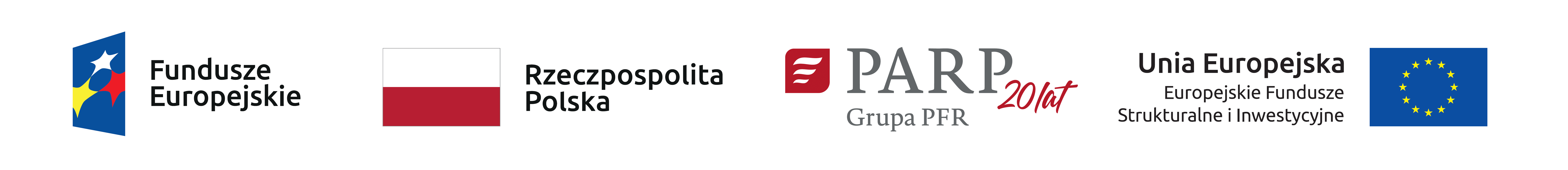 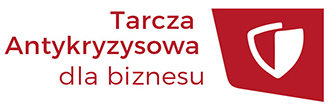 Warunki otrzymania wsparcia
Spadek obrotów – jakie to ma znaczenie?
Do wsparcia w ramach konkursu kwalifikują się przedsiębiorcy, którzy odnotowali spadek obrotów o co najmniej 30% w dowolnym miesiącu po 1 lutego 2020 r. w porównaniu do poprzedniego miesiąca lub analogicznego miesiąca kalendarzowego roku poprzedniego.

UWAGA! Spadek obrotów o co najmniej 30% musisz wykazać nawet, jeśli jesteś w trudnej sytuacji!
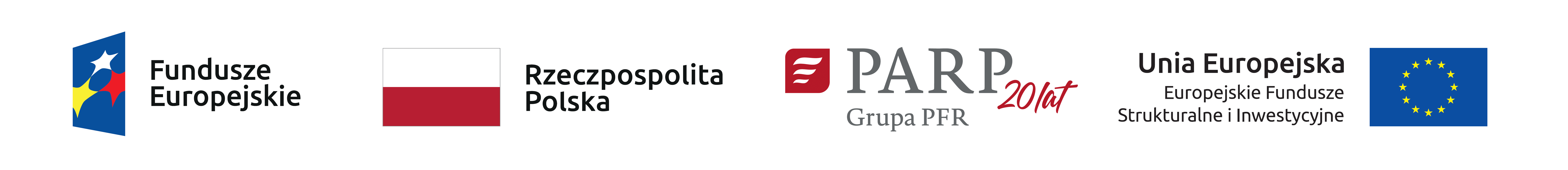 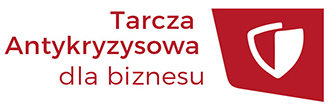 Sposób ubiegania się o dofinansowanie
PARAMETRY FINANSOWANIA
Maksymalne dofinansowanie 429 827 zł
Wartość projektu (koszty kwalifikowane) 429 827 zł
Wkład własny  0 zł

Dostajesz finansowanie na 100% kosztów

Wysokość finansowania uzależniona od:
liczby zatrudnionych pracowników (FTE) – max 250 pracowników,
liczby miesięcy w których potrzebujesz wsparcia (max 3 miesiące).

Dofinansowanie ustalane jest, jako iloczyn stawki jednostkowej wyliczonej na podstawie wielkości zatrudnienia w przedsiębiorstwie (FTE) i liczby miesięcy, w których potrzebujesz finansowania kapitału obrotowego.
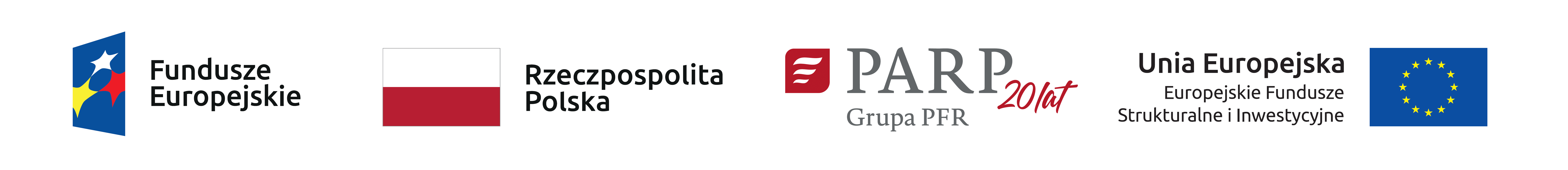 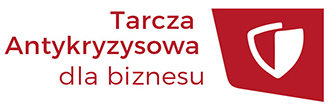 Sposób ubiegania się o dofinansowanie
Jak ustalić zatrudnienie w firmie? (FTE)
FTE to jednostka, według której współczynnik zaangażowania lub zdolności pracownika jest przeliczany na 100% zdolności – jest to odpowiednik pełnych etatów;

określając zatrudnienie w firmie uwzględniamy liczbę osób związanych z przedsiębiorcą stosunkiem pracy w przeliczeniu na pełne etaty zgodnie z ustawowym czasem pracy;

liczymy tylko osoby zatrudnione bezpośrednio przez przedsiębiorcę składającego wniosek o dofinansowanie

UWAGA! NIE UWZGLĘDNIAMY OSÓB ZATRUDNIONYCHW PODMIOTACH POWIĄZANYCH Z PRZEDSIĘBIORCĄ - inaczej niż przy określeniu statusu średniego przedsiębiorcy.
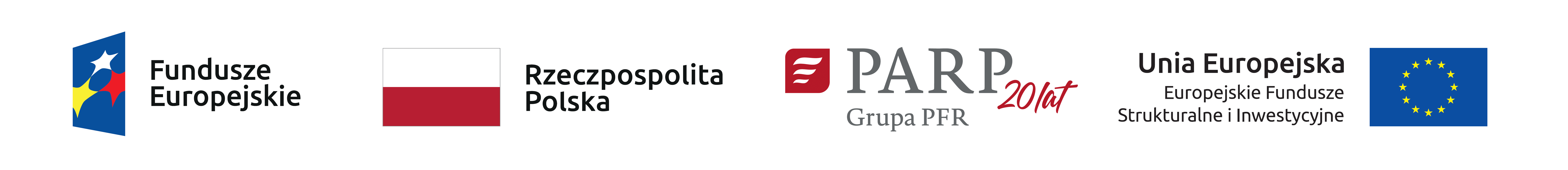 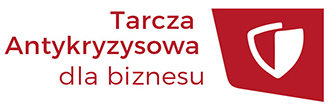 Sposób ubiegania się o dofinansowanie
Jak ustalić zatrudnienie w firmie? (FTE) – ciąg dalszy
uwzględniamy tylko liczbę osób związanych z przedsiębiorcą stosunkiem pracy (jeśli właściciel jest pracownikiem firmy, jest uwzględniany w kalkulacji),
liczbę osób przeliczamy na pełne etaty zgodnie z ustawowym czasem pracy.

Jeśli w umowie o  pracę nie napisano inaczej, obowiązuje podstawowy wymiar czasu pracy, co oznacza: 
8 godzin pracy w ciągu dnia, 
40 godzin pracy w tygodniu (jeśli tydzień jest pięciodniowy), 
okres rozliczeniowy nie przekraczający 4 miesięcy. 

Pełny wymiar czasu pracy to regulacja art. 129 § 1 kodeksu pracy.
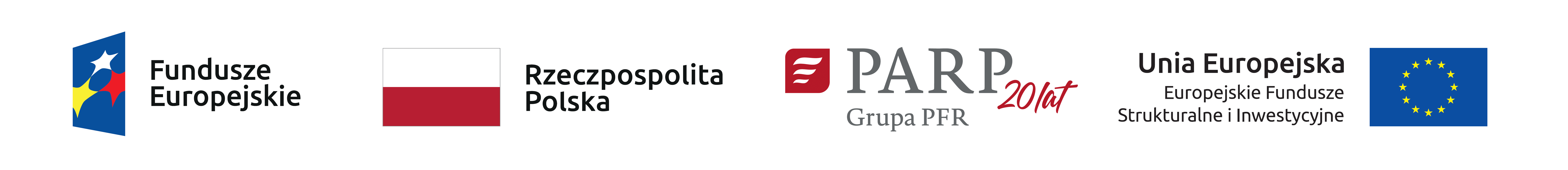 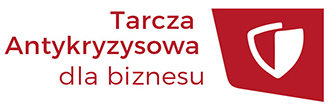 Sposób ubiegania się o dofinansowanie
Jak obliczyć wysokość dofinansowania?
JEŚLI SPEŁNIASZ WARUNEK SPADKU OBROTÓW, USTAL LICZBĘ PRACOWNIKÓW I ZDECYDUJ, NA ILE MIESIĘCY CHCESZ OTRZYMAĆ WSPARCIE

Przykład obliczenia:
Liczba zatrudnionych (FTE) = 52
Stawka jednostkowa uzależniona od liczby zatrudnionych = 65 737,62 zł
Liczba miesięcy finansowania kapitału obrotowego = 3
Dofinansowanie: 65 737,62 zł * 3 = 197 212,86 zł

SKOMPLIKOWANE? ZROBIMY TO ZA CIEBIE – TO TYLKO PRZYKŁAD 
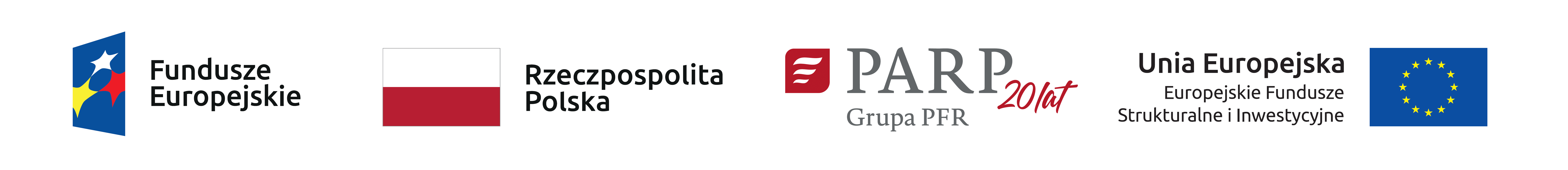 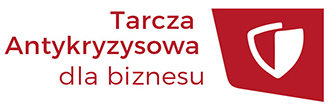 Sposób ubiegania się o dofinansowanie
Jak złożyć wniosek?
załóż konto w generatorze wniosków pod adresem https://lsi1420.parp.gov.pl,
wybierz konkurs „dotacja na kapitał obrotowy”,
wybierz województwo, w którym prowadzisz działalność zarejestrowaną w KRS, CEIDG lub REGON – NIE POMYL SIĘ TUTAJ,
wypełnij informacje o firmie zgodne z danymi rejestrowymi na dzień złożenia wniosku – ZADBAJ O PRAWIDŁOWY ADRES E-MAIL
wybierz sposób ustalenia spadku obrotów o 30%,
wprowadź dane o obrotach,
wybierz liczbę pracowników,
POZOSTAŁE DANE, W TYM WYSOKOŚĆ DOFINANSOWANIA ZOSTANĄ USTALONE I OBLICZONE AUTOMATYCZNIE
kliknij złóż wniosek i ZROBIONE!
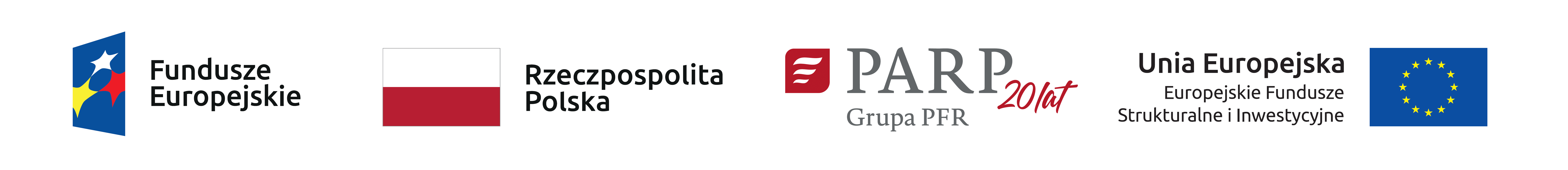 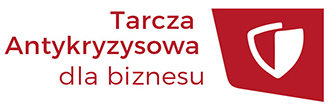 Sposób ubiegania się o dofinansowanie
Ile środków i skąd przeznaczamy na wsparcie?
Program Operacyjny Polska Wschodnia 2014-2020:
500 mln zł,
lubelskie, podkarpackie, podlaskie, świętokrzyskie, warmińsko-mazurskie.
Program Operacyjny Inteligentny Rozwój 2014-2020:
2 MLD zł, w tym 400 mln zł dedykowane dla przedsiębiorstwz województwa mazowieckiego,
dolnośląskie, kujawsko-pomorskie, lubuskie, łódzkie, małopolskie, mazowieckie, opolskie, pomorskie, śląskie, wielkopolskie, zachodniopomorskie.

UWAGA! Składamy tylko jeden wniosek, wskazując tylko jedenz adresów działalności zarejestrowanych w KRS, CEIDG lub REGON (adres ujawniony w dniu złożenia wniosku).
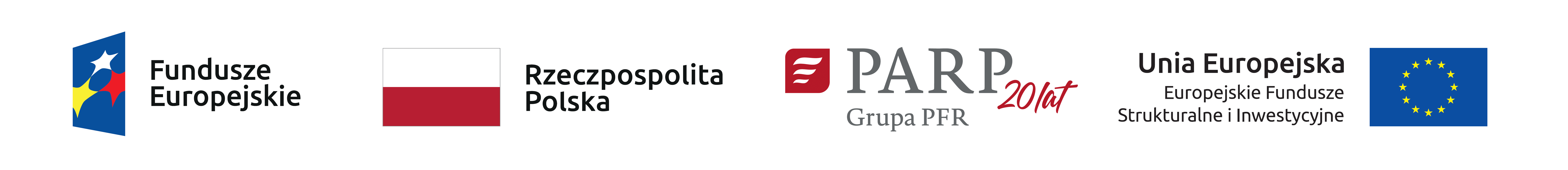 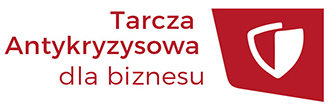 [Speaker Notes: Jeśli złożony zostanie więcej niż jeden wniosek, wnioski poza pierwszym zostaną pozostawione bez rozpatrzenia i nie będą oceniane.]
Sposób ubiegania się o dofinansowanie
Kiedy startujemy?
Składanie wniosków od 15 czerwca 2020 r. od godz. 8.30

Decyduje kolejność zgłoszeń

Konkurs do wyczerpania alokacji, albo do 31 lipca 2020 r. (do godz. 16.00)

Wsparcie do kwoty 429 827 zł (wysokość uzależniona od liczby zatrudnionych i liczby miesięcy)

Wsparcie na 100% kosztów
ZAPRASZAMY !!!
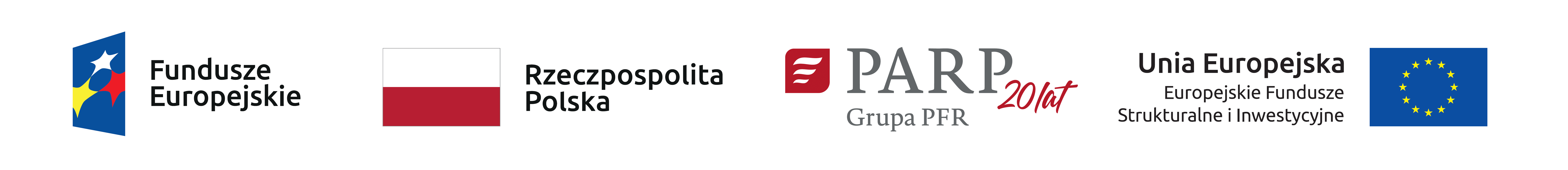 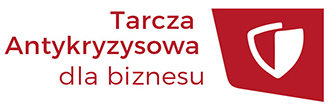 Sposób wypłaty i przeznaczenie środków
Ocena projektu i umowa o dofinansowanie
Szybka ocena, sprawdzamy tylko niezbędne elementy – w przypadku oceny negatywnej nie przysługują środki odwoławcze
Zaproszenie do zawarcia umowy – wysyłane na adres e-mail wskazany we wniosku (WAŻNE)
Potrzebujemy minimum dokumentów do umowy – maksymalnie 6, ale musimy je mieć w ciągu 14 dni
Umowa podpisywana w wersji elektronicznej – wymagany podpis kwalifikowany
Sposób wypłaty i przeznaczenie środków
Wypłata wparcia
Wnieś zabezpieczenie (weksel in blanco i deklaracja wekslowa)
Złóż wniosek o płatność w systemie elektronicznym SL2014 (poprawimy ewentualne błędy, jeśli to możliwe)
Niezwłocznie wypłacimy zaliczkę – 100% przyznanej kwoty dofinansowania
Decyduje kolejność złożenia zabezpieczenia (bez zabezpieczenia nie możemy wypłacić środków)
Sposób wypłaty i przeznaczenie środków
Na co możesz przeznaczyć otrzymane pieniądze?
To środki na kapitał obrotowy – zaspokojenie pilnych potrzeb w zakresie płynności i przezwyciężenia trudności finansowych, które zaistniały wskutek pandemii COVID-19. TYLKO PRZYKŁADOWO MOGĄ TO BYĆ:
opłaty związane z prowadzeniem biura, zakładu, tj. czynsz za wynajem, opłaty licznikowe (prąd, gaz, woda, ogrzewanie),
usługi sprzątania i konserwacji powierzchni i pomieszczeń biurowych,
usługi ochrony i monitoringu,
usługi telekomunikacyjne, pocztowe,
zakup materiałów eksploatacyjnych do urządzeń biurowych i ich serwis,
zakup materiałów biurowych, artykułów sanitarnych (w tym ochrony osobistej wynikające z zaleceń Ministra Zdrowia) i chemii gospodarczej oraz artykułów spożywczych na potrzeby pracowników,
zakup ochronnej odzieży służbowej,
utrzymanie infrastruktury teleinformatycznej,
usługi z zakresu: obsługi kancelaryjnej, księgowej, prawnej, doradztwa podatkowego, zarządzania flotą pojazdów służbowych, itd.,
zakup materiałów i płynów eksploatacyjnych oraz paliwa do pojazdów służbowych,
ubezpieczenia majątku i odpowiedzialności cywilnej przedsiębiorcy.
Sposób wypłaty i przeznaczenie środków
Jak rozliczysz otrzymaną zaliczkę?
Złóż w SL2014 wniosek rozliczający zaliczkę

Nie będziemy weryfikować na co faktycznie i na co konkretnie przeznaczyłeś środki otrzymane w ramach dofinansowania

Sprawdzimy, czy po upływie okresu wskazanego we wniosku (1,2 lub 3 miesiące) firma przetrwała (nie zaprzestała prowadzenia działalności, nie zostało wszczęte postępowanie likwidacyjne, upadłościowe, albo restrukturyzacyjne)

Możemy poprosić Cię o dokumenty potwierdzające dane, które wskazałeś we wniosku (liczba pracowników, obroty, potwierdzenie statusu średniego przedsiębiorcy, potwierdzenie trudnej sytuacji).
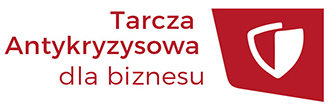 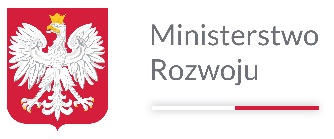 Kontakt:
Infolinia PARP

info@parp.gov.pl
www.parp.gov.pl/tarcza
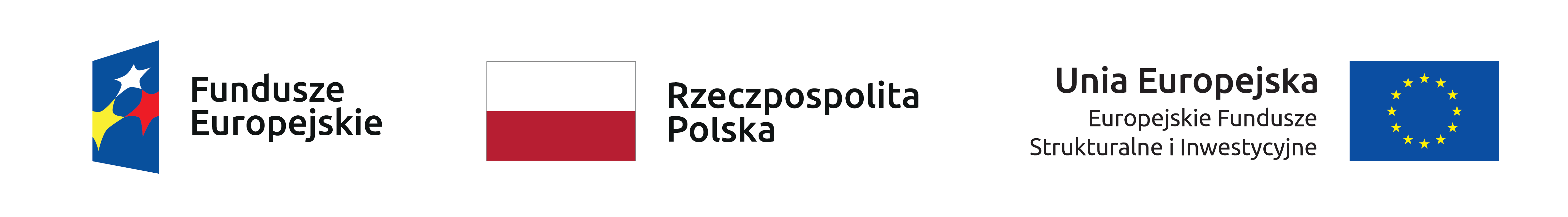